Social Media
Public Image and Marketing Boot Camp
Agenda
8:00 - 8:30		Registration 
8:30 – 8:45		Welcome and Introduction – Sean Hogan 
8:45 - 9:00 		Social Media Engagement – Bill Gorman
9:00 – 9:45 		Facebook Basics – Michael Berger
9:45 -10:15 		Best Practices from Clubs – Michael Berger – Bill Gorman
10:15 - 10:30	 	Coffee Break
10:30 - 11:15 		Content Marketing w/Social Media – Abby Yates 
11:15 – 11:30		Content Calendar Exercise – Abby Yates - Bill Gorman
11:30 – 11:45		Facebook/Instagram Advertising – Abby Yates		
11:45 – 12:00		Writing Posts that Push – Abby Yates - Bill Gorman 
12:00- 12:45		Lunch
12:45 – 12:50		Who Uses What, Social Media Use – Bill Gorman
12:50 - 1:20		Twitter - Abby Yates
1:20 – 2:00		Linked In – Bill Gorman
2:00- 2:15 			Networking Plus – Denis Boyd (or other rep)
2:15 - 2:30			Wrap-up – Sean Hogan
Social Media Posts that Work
Millennials And The Age Of Distrust
According to the 2017 Edelman Trust Barometer, consumer confidence in establishment organizations such as business, media, government and NGOs has been steadily declining over the past few years, leading to historically low levels of trust in the most recent study. Among those who participated in Edelman’s global report, which surveyed adults over age 18 in 28 countries, 
trust in media fell to an all-time low of 43%, 
trust in government dropped to 41% and 
trust in corporate leadership cratered at 37%.
Millennials And The Age Of Distrust
For media- and tech-savvy Millennials, the erosion of trust has become so severe that only 2 out of 10 major institutions—the military and the scientific community—garnered a majority of positive support, according to a poll of young people conducted by Harvard University’s Institute of Politics. In the same poll, 
88% of Millennials said they “only sometimes” or “never” trust the press 
86% of Millennials said they distrust Wall Street. 
Millennials were equally dubious of government, with 74% saying they “sometimes” or “never” trust that the federal government will do the right thing.
Social Media Posts that Work
Social: It’s #Personal…
Be personal
Social is getting ever more personal. Consumers can easily feel violated by pushy social advertising if is not targeted to them in the right space and the right time. 
“You are in my personal space now.” 
“I use Facebook to check up on family, friends, and news. It’s not always the right time for ads.” 
“I follow stories on Snapchat and use it to communicate with my friends. I’m there for my friends, not brands.”
“I notice when a brand is talking specifically to me and I pay attention.”
Social: It’s #Personal…
Be relevant and targeted 
Advertisers need to be mindful of each platform and tailor native content for each. 
“You don’t want automate your content to be mass distributed, it doesn’t work anymore.” 
“I want to see something that is relevant for Instagram in Instagram. Don’t try to treat me the same way you do on Facebook.”
“What’s in it for me? Pay attention to how I use each social channel and add to the experience.” 
“Don’t be pushy. If it’s not relevant you can’t force it.”
Social: It’s #Personal…
Be smart/interesting/entertaining 
The best way to cut through the clutter is still to show people something they’ve never seen before. If you can do that, they’ll remember you and want to share your content.
“Create something that I can share that will make me seem smart, funny or interesting.”
“Be witty or show me something cool.”
“If I share your content, I am more likely to consider it later when it is an advertisement.”
Social Media Posts that Work
Guide to Facebook Engagement in 2017
Facebook’s most recent, most engaging posts were researched by BuzzSumo, analyzing more than 800 million posts from 2016, looking at overall engagement, and at shares, likes and comments separately. Respondents offered these comments:
Questions, images, and videos were more engaging than all other post types. Videos were most likely to be shared
The best day of the week for engagement was Sunday
Short posts of less than 50 characters were more engaging than long posts
If a post linked to a piece of content outside Facebook, people engaged with it more if the link was to a longer article
BuzzSumo Engagement Brief 2107
Guide to Facebook Engagement in 2017
Mari Smith, a leading authority on Facebook Marketing, described a comprehensive Facebook content plan for 2017.  The key points are:
Create highly shareable video and photo content
Allow organic reach to accumulate for up to 24 hours, then pay some of your total budget to boost the post. Wait for up to 24 hours for reach to accumulate again from the promotion, then, apply more money for increased paid promotion
Include CTA (Call to Action) buttons and links
Use Facebook Live
Publish 5x/week; experiment with posting outside business hours
Focus on educating, and whenever possible entertaining, your audience
BuzzSumo Engagement Brief 2107
QUESTIONS?
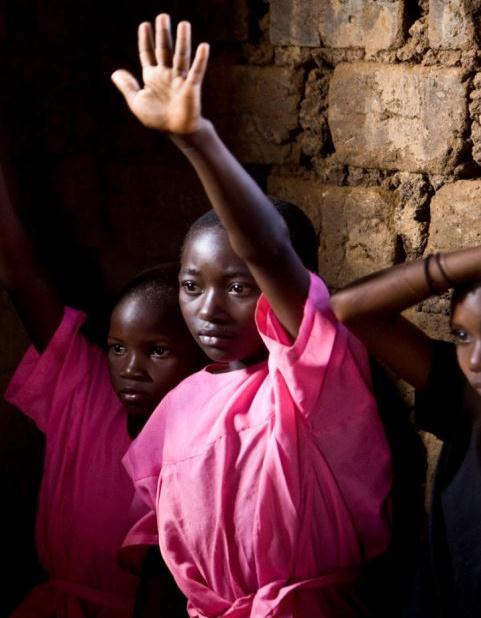 Questions and Discussion